Technologie a řízení letecké dopravy:12. Letecké zásilky
Metodický koncept k efektivní podpoře klíčových odborných kompetencí s využitím cizího jazyka ATCZ62 - CLIL jako výuková strategie na vysoké škole
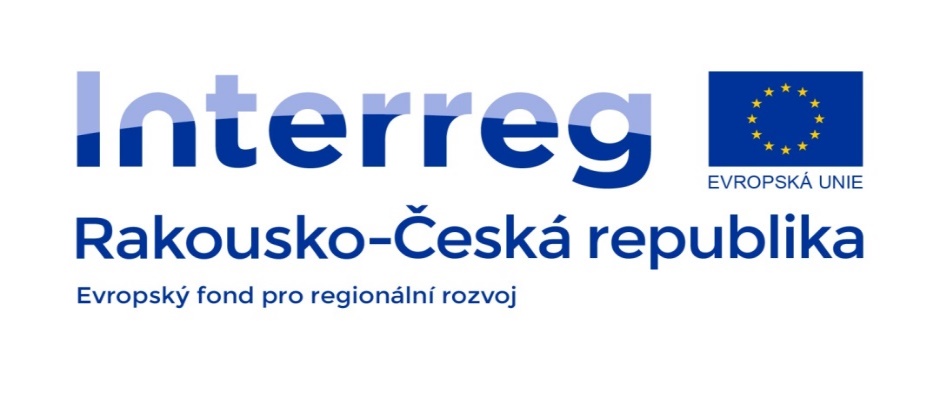 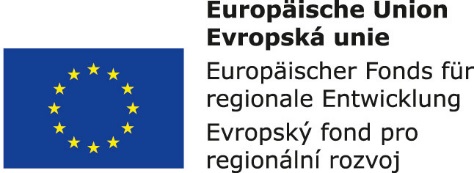 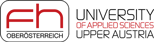 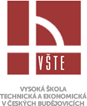 Air Cargo – Druhy zásilek
Volně ložené zásilky a zásilky uložené v leteckých kontejnerech (ULD) jako doplňková doprava na pravidelných letech v dopravních letadlech,  která přepravují především cestující, jejich zavazadla a poštu. 
Volně ložené zásilky a zásilky uložené v leteckých kontejnerech nebo na leteckých paletách (ULD) - přeprava zásilek na pravidelných nebo nepravidelných leteckých nákladních linkách (převážně All Cargo dopravci, kteří se zaměřují pouze na nákladní dopravu). 
Další rozdělení zásilek:
Zásilky nevyžadující zvláštní péči (zboží s nízkou hodnotou); 
Zásilky zvláštní povahy.
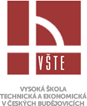 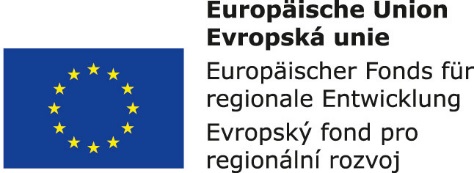 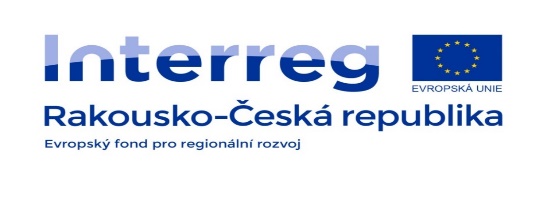 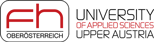 Zásilky zvláštní povahy
Na toto zboží je nutné žádat o přepravu s dostatečným časovým předstihem zejména z důvodu „knihování“ prostoru v letadle pro dané zásilky. Jedná se zejména o tyto druhy zboží:
Přeprava nebezpečných věcí - Uskutečňuje se podle IATA Podmínek pro přepravu nebezpečného zboží (IATA DGR).
Přeprava živých zvířat - Provádí se podle zvláštních ustanovení IATA (manuál LAR), které musí odesílatel a zúčastněná letecká společnost na přepravě dodržet. Manuál LAR stanovuje např.-
veterinární předpisy jednotlivých zemí
požadavky na přepravní schránku (prostor, dvojité dno, větrání..)
přítomnost obsluhy zvířete
očkování
dokumenty, aj.
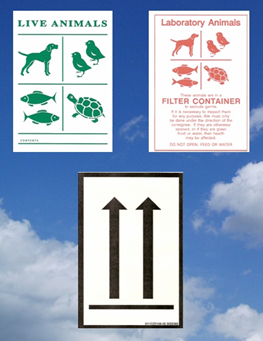 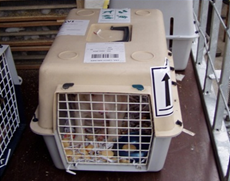 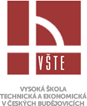 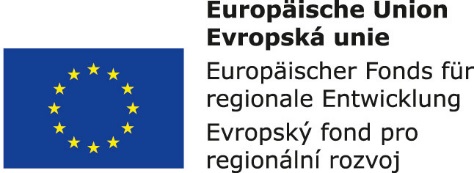 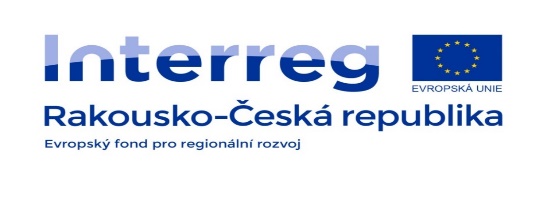 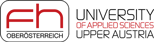 Zásilky zvláštní povahy (pokračování)
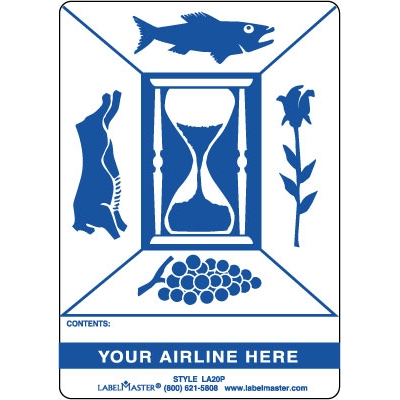 Přeprava zkazitelného zboží - zahrnujeme zboží, které může vlivem teploty měnit své vlastnosti, proto vyžaduje při přepravě zvláštní péči. Zásilky musí být označeny štítkem pro lehce zkazitelné zásilky (Perishable) a pokud zboží obsahuje tekutiny, nalepí se navíc štítek neklopit (This Side Up).
Přeprava cenných zásilek - Jsou to předměty a zboží, jinak různě označované jako cenné, drahé, chráněné apod. Patří sem zejména veškeré zboží v ceně 1000 amerických dolarů a více.
Přeprava křehkého zboží a lehce rozbitného  - Vyžaduje zvláštní pozornost při manipulaci a při dopravě. Musí být baleno ve dvou obalech, vnitřní a vnější, meziprostor musí být vyplněn materiálem tlumícím nárazy. Zásilky musí být označeny manipulační nálepkou pro křehké zboží - Fragile.
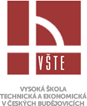 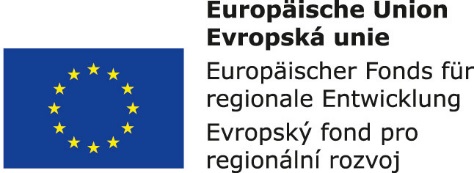 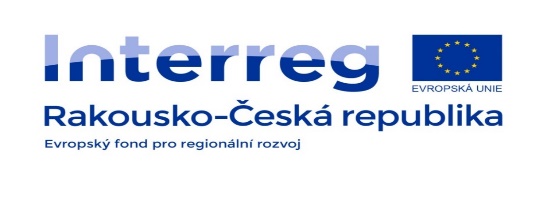 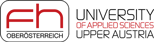 Zásilky zvláštní povahy (pokračování)
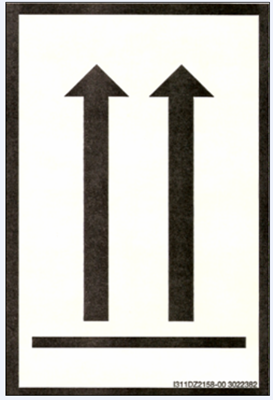 Přeprava zboží, které se nesmí klopit - musí být označeno manipulační nálepkou ,,neklopit - This Side Up''. Patří sem nejčastěji kapaliny, které musí být zabaleny do dvou obalů, meziprostor je vyplněn absorpčním materiálem, kapaliny se plní  do 9/10 obsahu.
Přeprava lidských ostatků - Zpopelněné lidské ostatky musí být doprovázeny potvrzením o kremaci. Nezpopelněné ostatky mohou být přepravovány pouze v zaletované olovněné nebo zinkové rakvi, která musí být dále uložena v dřevěné rakvi. Ta může být dále zabalena nebo zakryta plachtovinou, aby nebyla zřejmá povaha zásilky. Pozůstatky jsou vždy přepravovány ve zvláštním nákladovém prostoru letadla, odděleně od ostatního zboží.
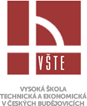 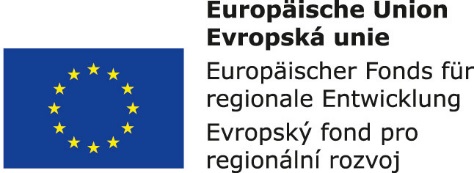 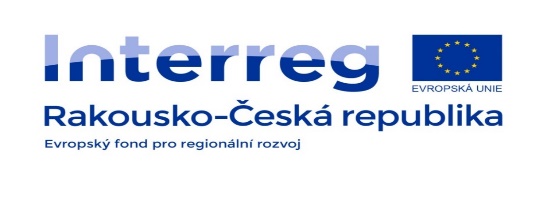 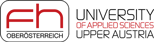 Zásilky zvláštní povahy (pokračování)
Přeprava zbraní a střeliva - Zbraně všeho druhu mohou být přijaty k mezinárodní přepravě do těch zemí, kam je to platnými předpisy a nařízeními povoleno a jen tehdy, je-li zásilka doprovázena všemi doklady předepsanými pro vývoz, dovoz a tranzit a neodporuje-li její přijetí k přepravě předpisům na přepravě zúčastněných dopravců. Střelivo se k přepravě přijímá podle podmínek stanovených předpisy IATA DGR. Pro vývoz těchto zásilek platí přísná bezpečnostní opatření.
Přeprava vlhkého zboží - Vlhké zboží (u kterého mohou během přepravy unikat tekutiny nebo vlhkost), je k přepravě přijímáno pouze ve vodotěsných obalech. Jedná se zejména o chlazené zboží, čerstvé vlhčené květiny, ovoce a zeleninu.
Přeprava objemného zboží - přijímá se k přepravě za podmínek, že se vejde do nákladového prostoru letadla a že je v tomto prostoru volné místo.
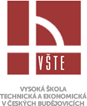 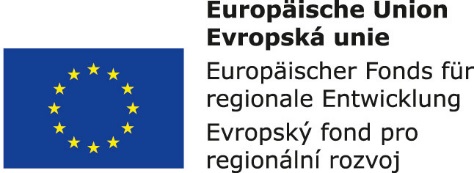 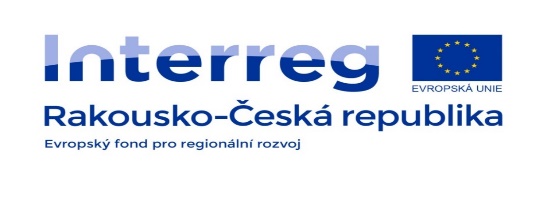 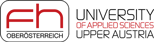 Zásilky zvláštní povahy (pokračování)
Přeprava dílčích zásilek - Nelze-li zásilku větší hmotnosti, která sestává z více kusů naložit celou do jednoho letadla, lze ji rozdělit na několik částí a dopravit postupně dvěma nebo více letadly téže letecké společnosti.
Přeprava zvlášť těžkého zboží - Jedná se o zásilky, které překračují maximální hmotnost na m2 podlahy. Tyto zásilky musí být uloženy na podkladových materiálech, aby došlo k rozložení hmotnosti na větší plochu.
Přeprava nedoprovázených zavazadel (unanccompanied baggage nebo baggage shipped as cargo) - Pokud cestující překročí hranici pro volnou hmotnost zavazadel (20 kg, resp. 30 kg), platí poplatek za přespočetné zavazadlo. Krom toho je povoleno, aby cestující určité zavazadlo podal jako nedoprovázené, čímž se toto zavazadlo stává zbožím.
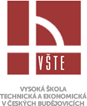 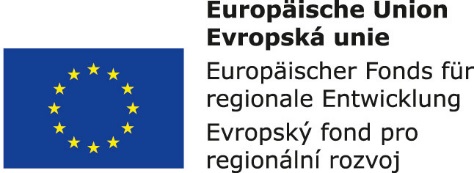 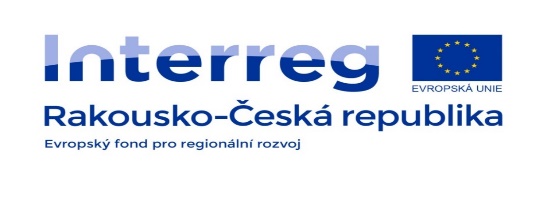 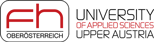